Linear modeling
Usman Roshan
Department of Data Science
NJIT
Linearly separable data
Non linearly separable data
Hyperplane separators
Hyperplane separators
w
Hyperplane separators
w
Hyperplane separators
r
xp
x
w
Hyperplane separators
r
xp
x
w
Nearest mean as hyperplane separator
m2
m1
Nearest mean as hyperplane separator
m2
m1
m1 + (m2-m1)/2
Nearest mean as hyperplane separator
m2
m1
Separating hyperplanes
Least squares perceptron
Gradient descent
Optimization
Perceptron training
Perceptron training
Perceptron training by gradient descent
Gradient descent step size
Gradient descent adaptive step size
Obtaining probability from hyperplane distances
Coordinate descent
Doesn’t require gradient
Can be applied to non-convex problems
Pseudocode:
Initialize entries wi of w to random values
while(prevobj – obj > 0.01)
for i = 0 to columns 
prevobj = obj
wi += Δw (or subtract, whichever gives lower objective)
Recompute objective obj
Coordinate descent
Challenges with coordinate descent
Local minima with non-convex problems
How to escape local minima:
Random restarts
Simulated annealing
Iterated local search
Separating hyperplanes
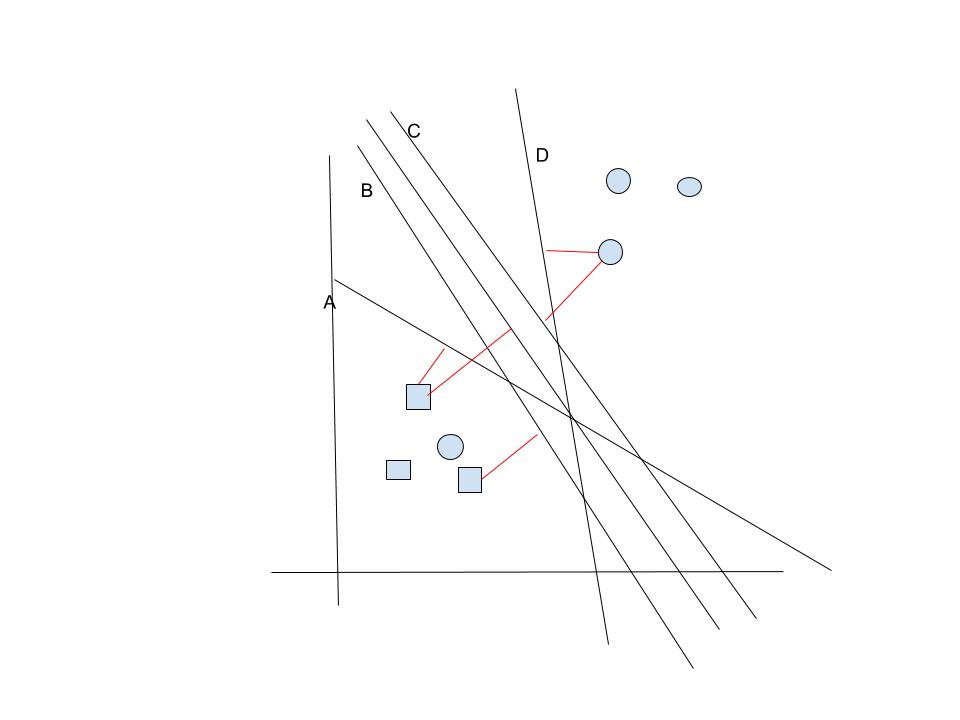 For two sets of points there are many hyperplane separators
Which one should we choose for classification?
In other words which one is most likely to produce least error?
Margin of a plane
We define the margin as the minimum distance to training points (distance to closest point)
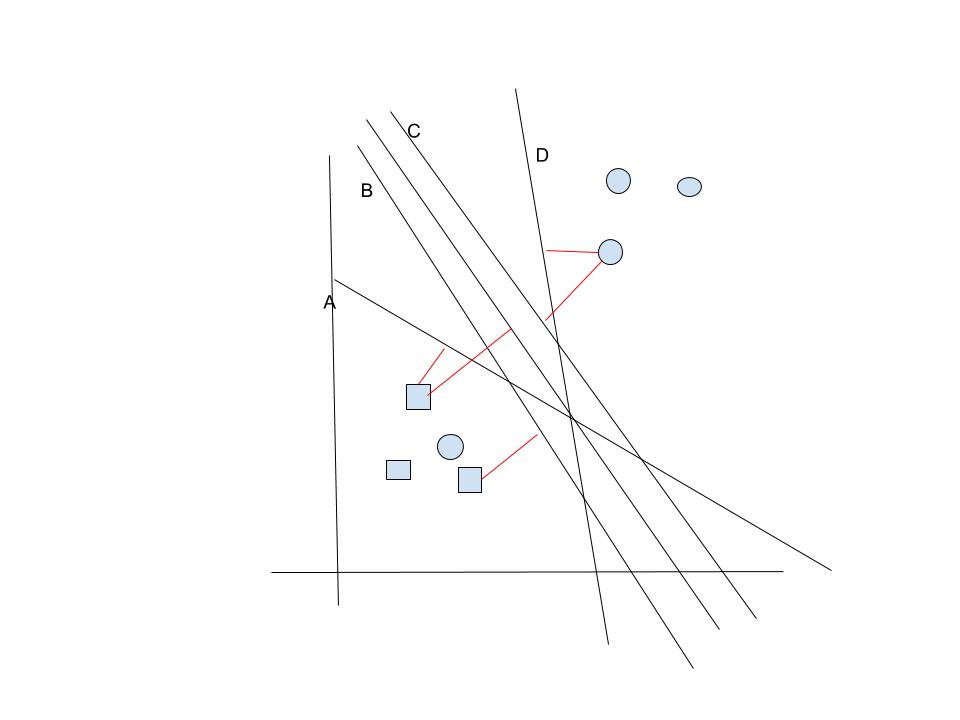 y
x
Margin error bound
Margin error theorem (7.3 from Learning with kernels)
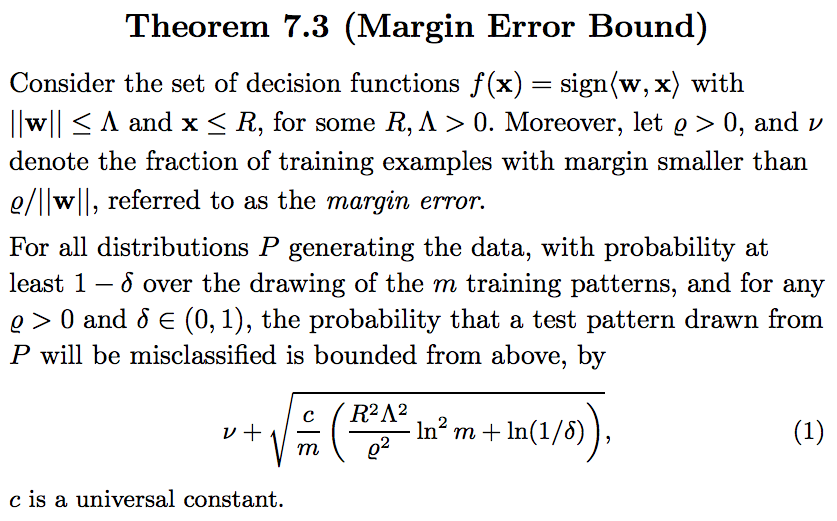 Maximum margin hyperplane
Previous theorem dictates that the best hyperplane is the one that maximizes the minimum distance of all training points to the plane (Learning with kernels, Scholkopf and Smola, 2002) also called the margin.
Its expected error is at most the fraction of misclassified points plus a complexity term (Learning with kernels, Scholkopf and Smola, 2002)
Optimally separating hyperplane
How do we find the optimally separating (maximum margin) hyperplane? 
Recall distance of a point to the plane defined earlier
Hyperplane separators
r
xp
x
w
Distance of a point to the separating plane
And so the distance to the plane r is
    given by



    or



    
    where y is -1 if the point is on the left side of
    the plane and +1 otherwise.
Support vector machine: optimally separating hyperplane
Distance of point x (with label y) to the hyperplane is given by




We want this to be at least some value 



By scaling w we can obtain infinite solutions. Therefore we require that


So we minimize ||w|| to maximize the distance which gives us the SVM optimization
problem.
Support vector machine: optimally separating hyperplane
SVM optimization criterion (primal form)
We can solve this with Lagrange multipliers to reveal the
dual optimization problem.
SVM dual problem
Let L be the Lagrangian:



Solving dL/dw=0 and dL/dw0=0 gives

The xi for which αi  is non-zero are called support vectors. Substituting w into the Lagrangian gives us the dual optimization problem
Support vector machine: optimally separating hyperplane
Another look at the SVM objective
Consider the objective:




This is non-convex and harder to solve than the convex SVM objective
Roughly it measures the total sum of distances of points to the plane. 
Misclassified points are given a negative distance whereas correct ones have a 0 distance.
SVM objective
The SVM objective is


Compare this with


The SVM objective can be viewed as a convex approximation of this by separating the numerator and denominator
The SVM objective is equivalent to minimizing the regularized hinge risk:
Hinge loss empirical risk
Hinge risk:

But the max function is non-differentiable. Therefore we use the sub-gradient:
Hinge loss regularized risk
Regularized risk:


How does the hinge loss gradient below change for the regularized risk?
Least squares vs hinge risk
Least squares vs SVM on outliers
Inseparable case and 0/1 loss
What is there is no separating hyperplane? For example XOR function.
One solution: consider all hyperplanes and select the one with the minimal number of misclassified points
This is known as the 0/1 loss optimization problem



Turns out to be NP-complete and even NP-complete to polynomially approximate (Learning with kernels, Scholkopf and Smola, and references on website)
Thus hard to solve in practice but is less sensitive to outliers than least squares and hinge
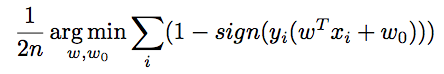 SVM vs 01loss on outliers
Inseparable case
If we measure error as roughly the sum of the distance of misclassified points to the plane (as shown in following slide) then we can still solve for a support vector machine in polynomial time



Note that total distance error can be considerably larger than number of misclassified points.
Optimally separating hyperplane with errors
y
w
x